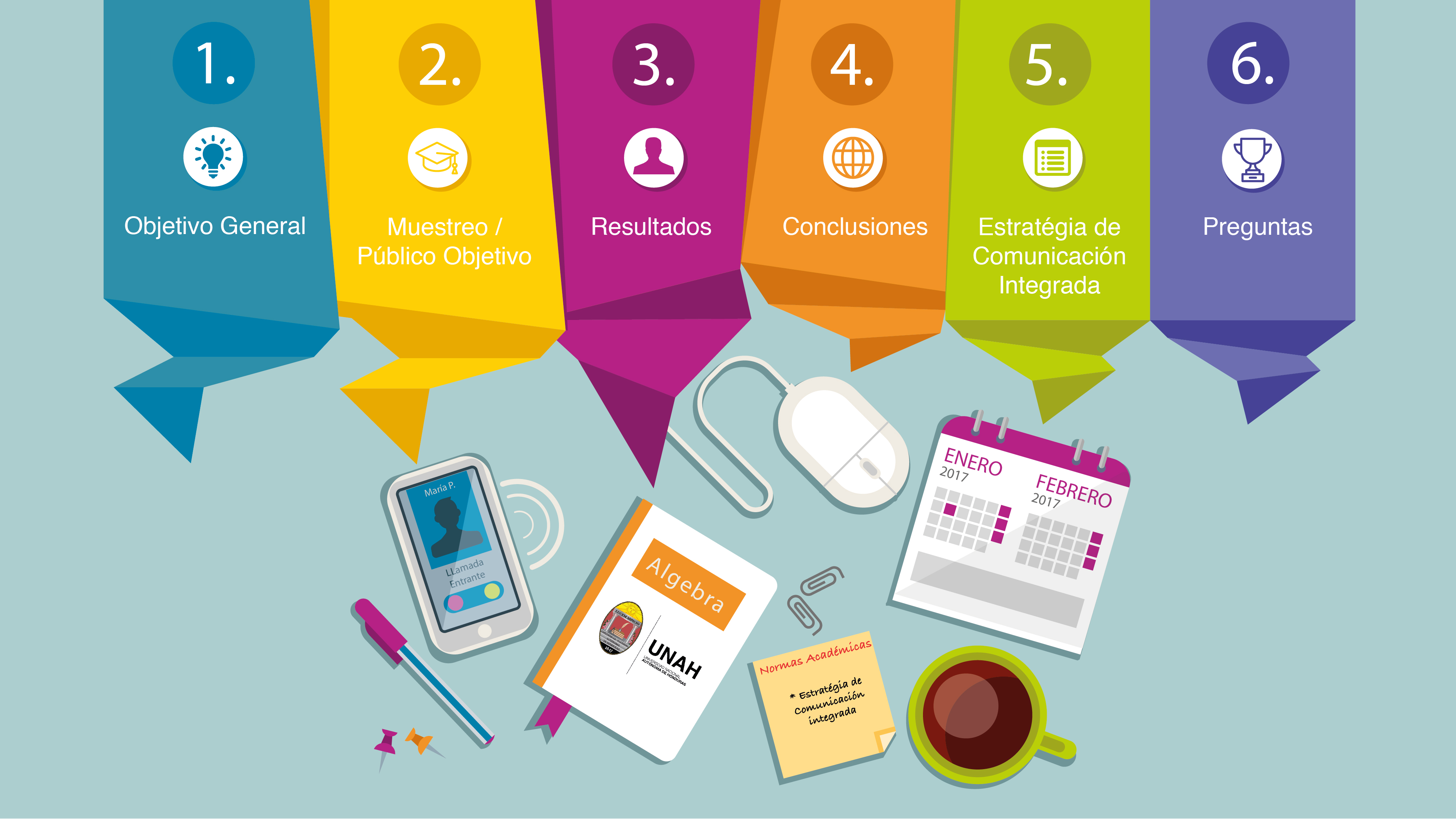 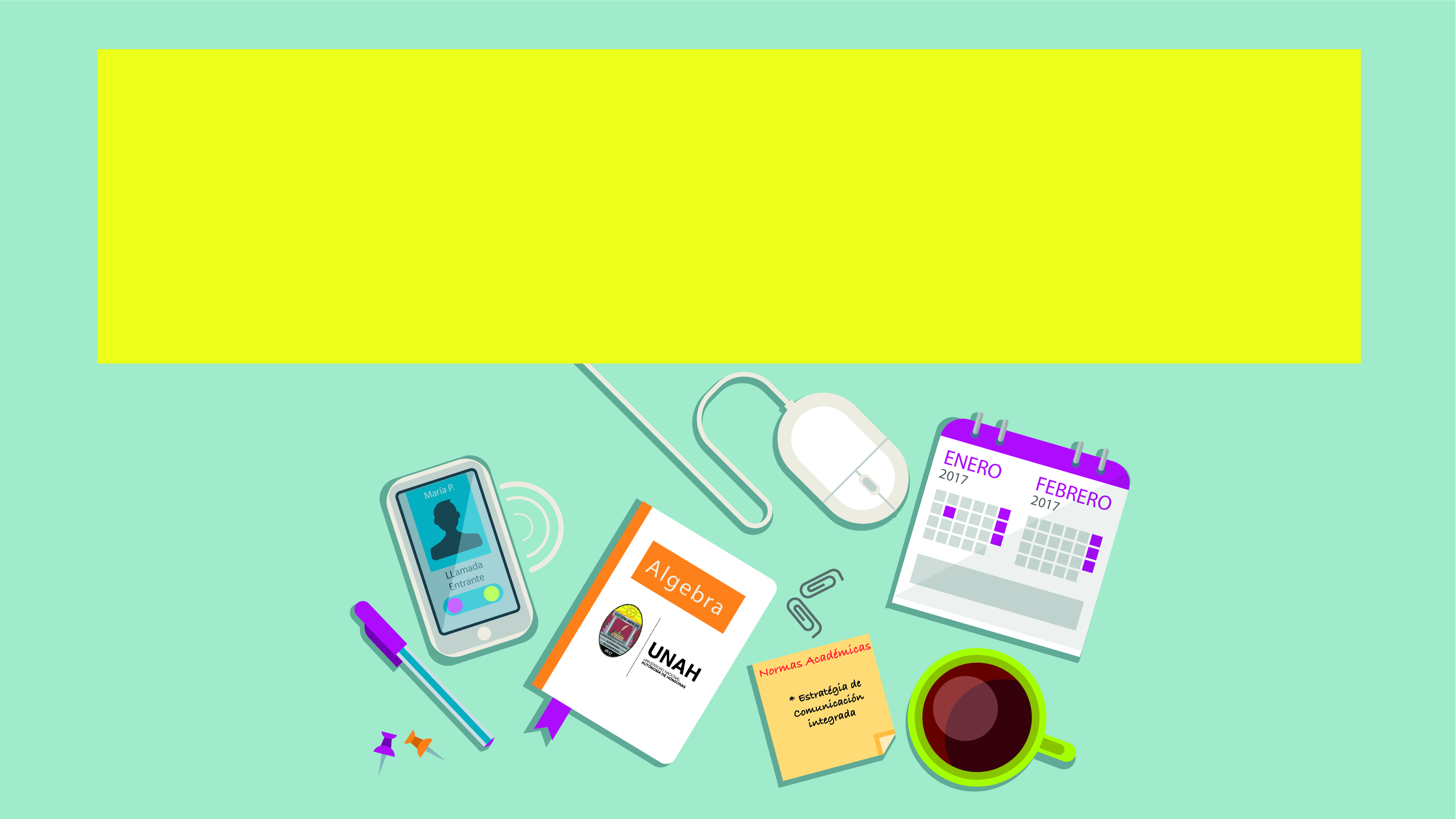 PERCEPCIÓN E IMAGEN DE LAS AUTORIDADES ACADÉMICAS SOBRE LAS NORMAS ACADEMICAS, APROBADAS EN EL 2014
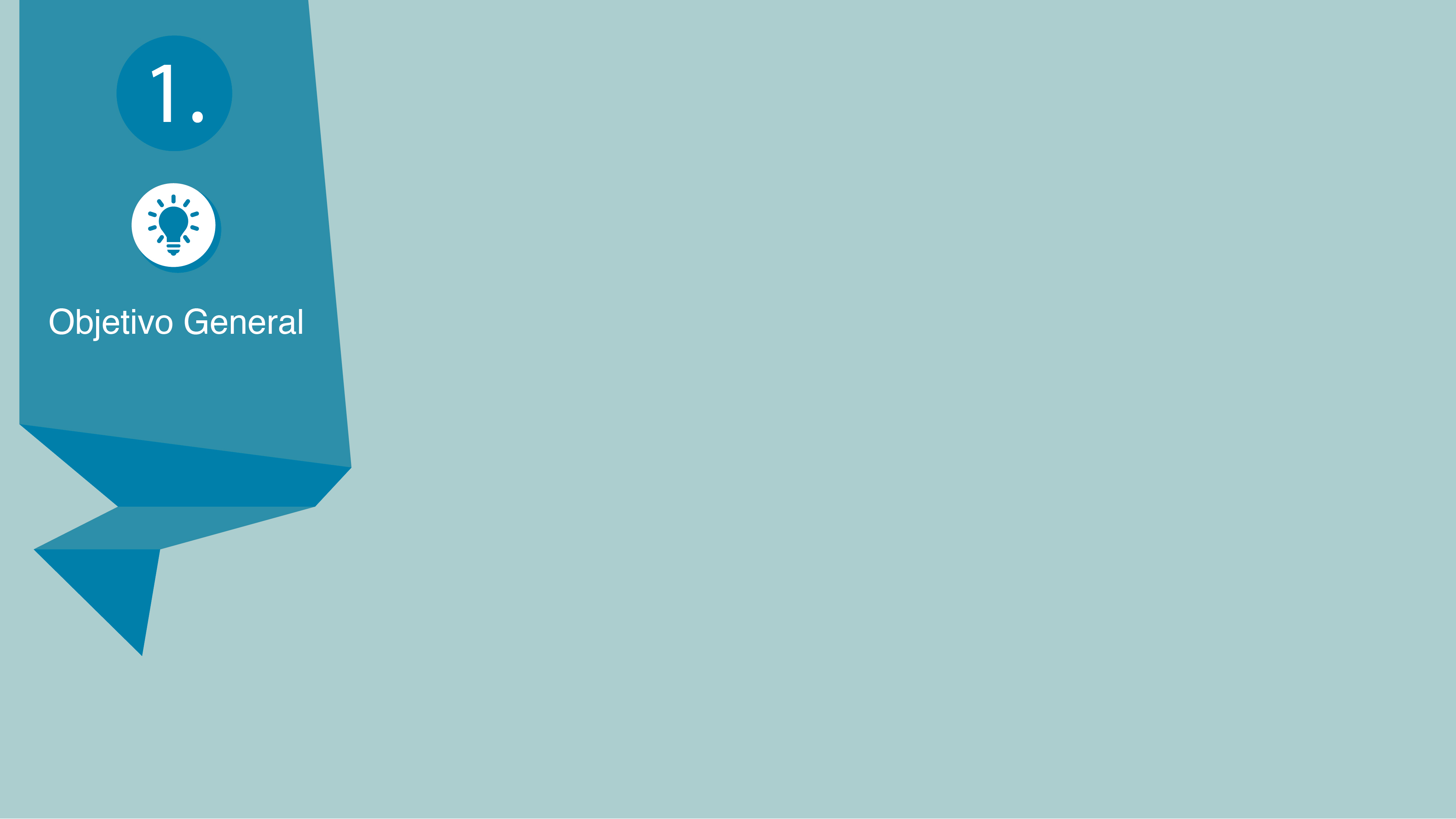 Identificar que percepción o imagen tienen las autoridades académicas en relación a las nuevas Normas Académicas aprobadas en el 2014, con el fin de tener información relevante que permita hacer esfuerzos de comunicación eficaces para alcanzar el propósito de la campaña publicitaria, el que consiste en lograr el conocimiento, aceptación y correcta aplicación de las mismas para la gran mayoría de la comunidad universitaria.
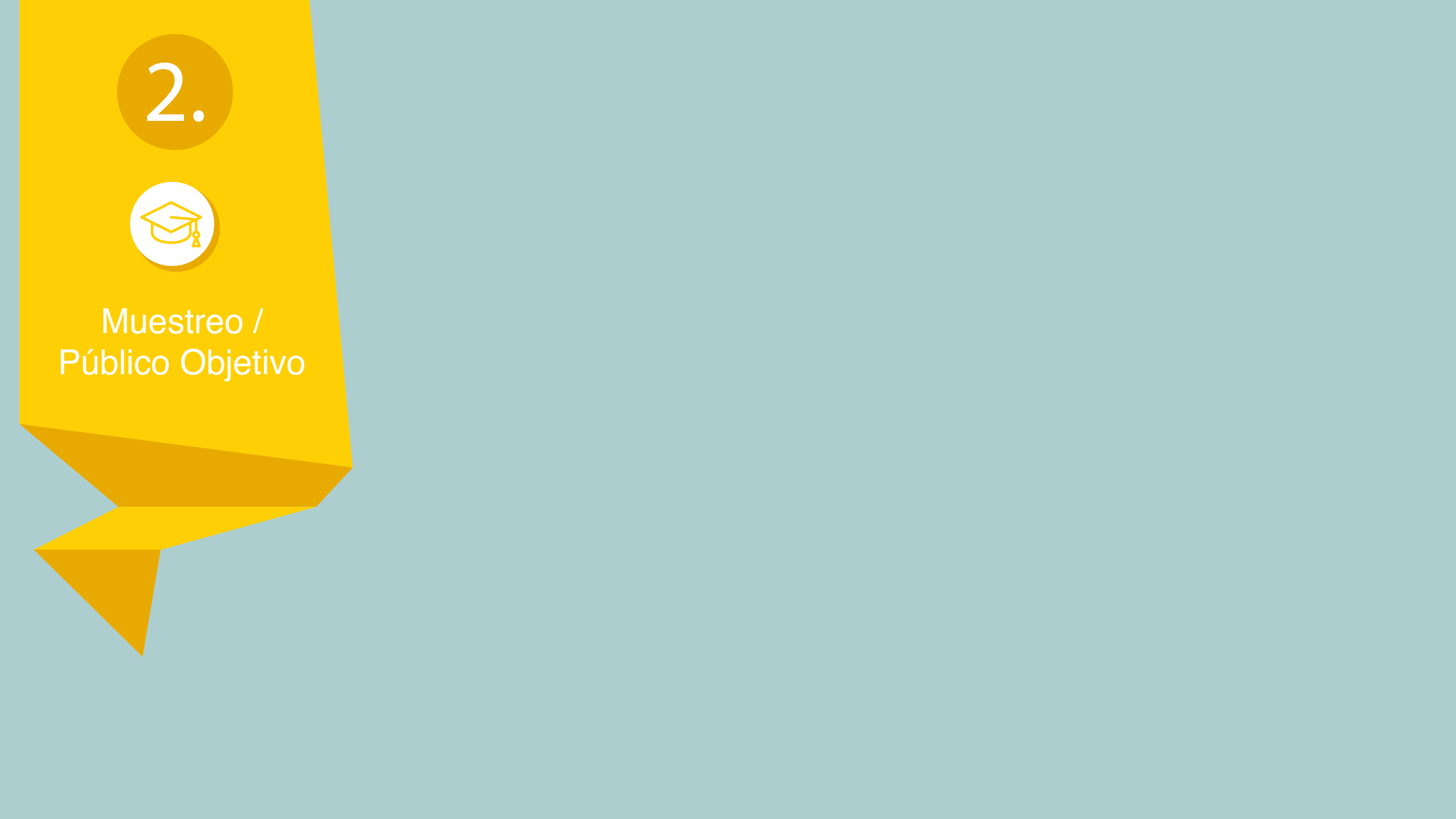 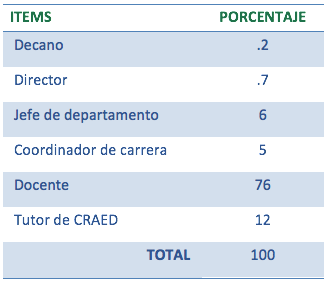 Muestreo al azar, aplicando encuestas en físico y enviando el instrumento por correo electrónico.
Total de respuestas: 928
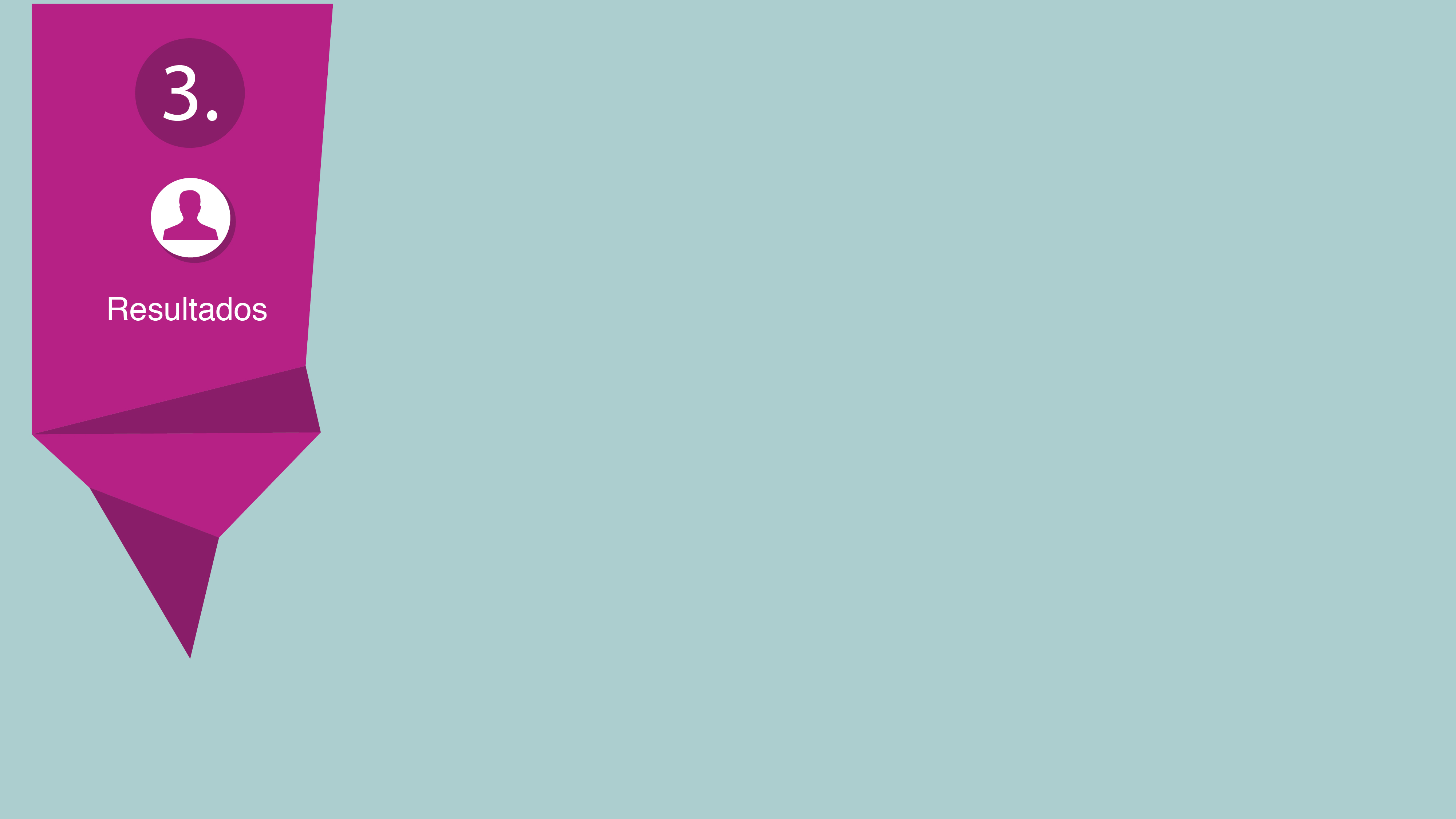 Preguntas de investigación
¿Cuáles son las necesidades prioritarias de los grupos de interés en relación a las N.A?
¿Cuál es la percepción de las autoridades académicas sobre las N.A.?
¿Cuál es el motivo principal por la no aceptación y correcta aplicación de las N.A?
¿Consideran los grupos de interés que las N.A. le ayudan en su quehacer diario?
¿Cuáles son los medios idóneos para mantener comunicación con las autoridades académicas ?
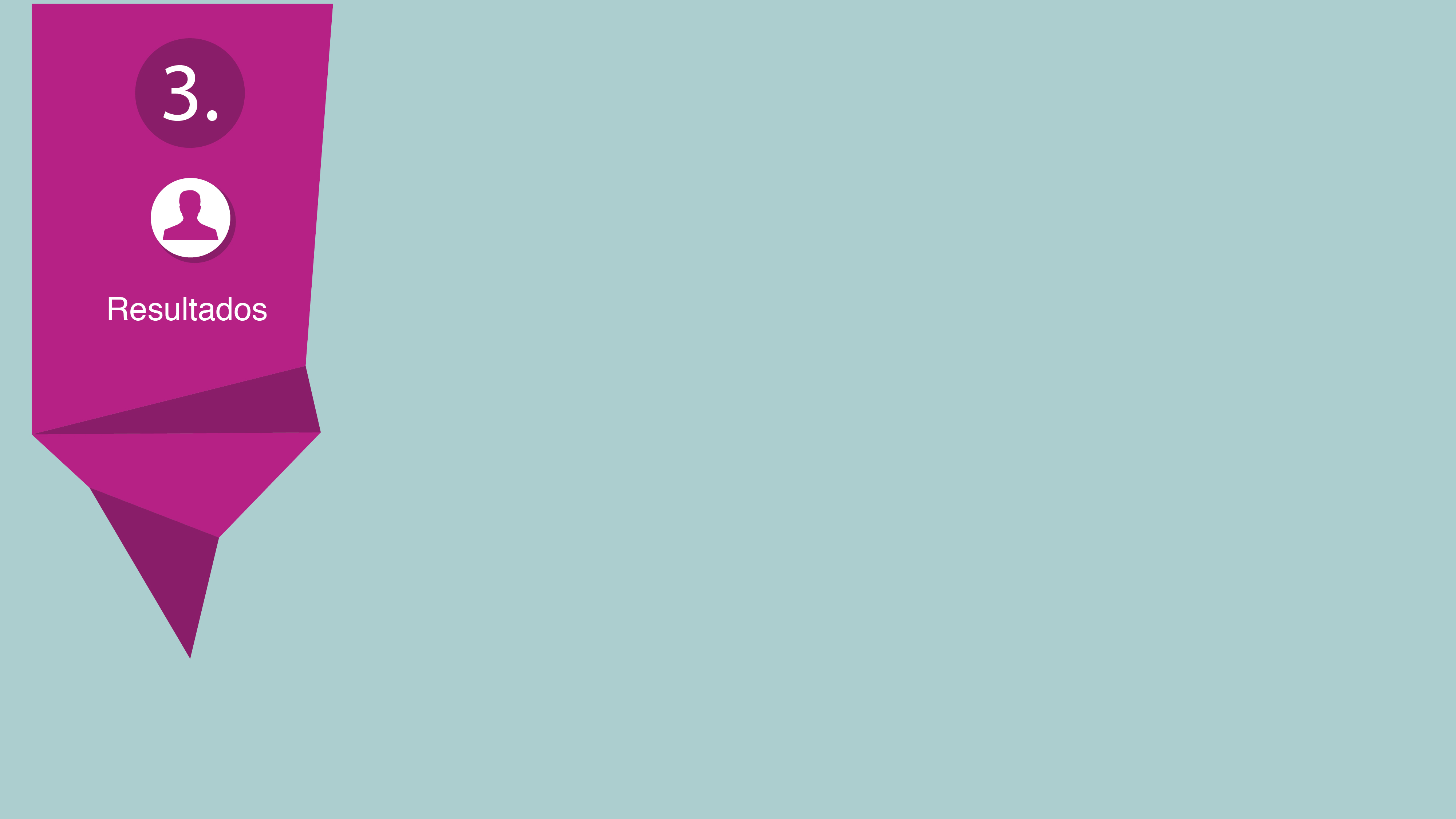 ¿Cuáles son las necesidades prioritarias de los grupos de interés en relación a las N.A?
96% - Manifiesta que es necesario socializarlas y conocerlas.
95% - Dotar de recursos logísticos, humanos y mejorar la calidad docente.
81% - Es necesario mejorar la redacción de algunos artículos y adecuar los mensajes acorde al público.
79% - Mejorar la regulación administrativa para velar por la correcta aplicación de las N.A.
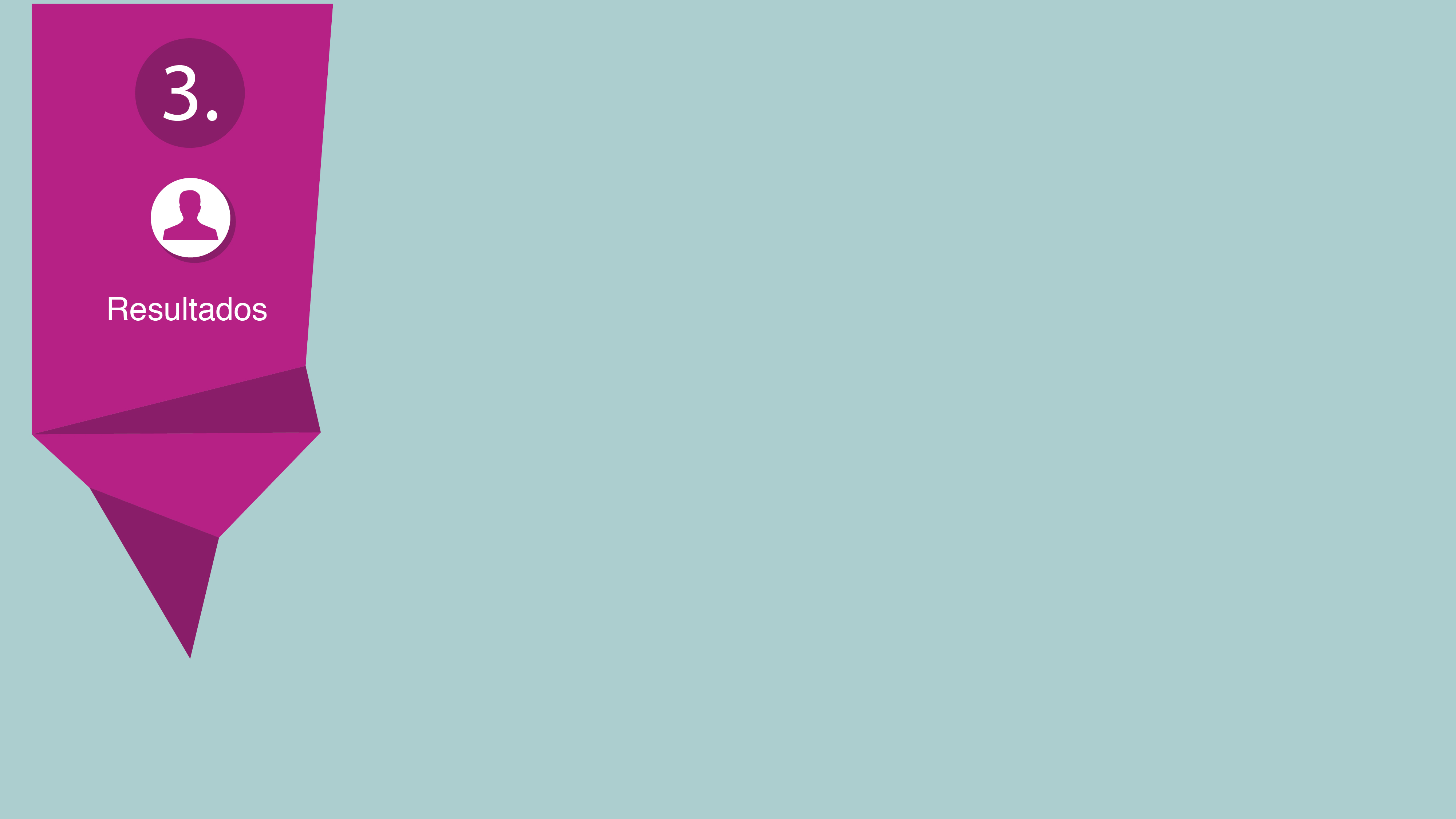 ¿Cuál es la percepción de las autoridades académicas sobre las N.A.?
93% - De los encuestados identifican a las N.A. Como el principal instrumento regulador de la actividad académica.
92% - Afirman que las N.A. Son de beneficio para la UNAH.
90% - Las N.A. Contribuyen a fortalecer la imagen Institucional.
22 % respondieron que las N.A. No son congruentes con la realidad universitaria y un 25% no esta ni de acuerdo ni en desacuerdo. Establecer relación del modelo educativo y N.A.
99% - Las N.A. Son necesarias en una Institución de educación superior
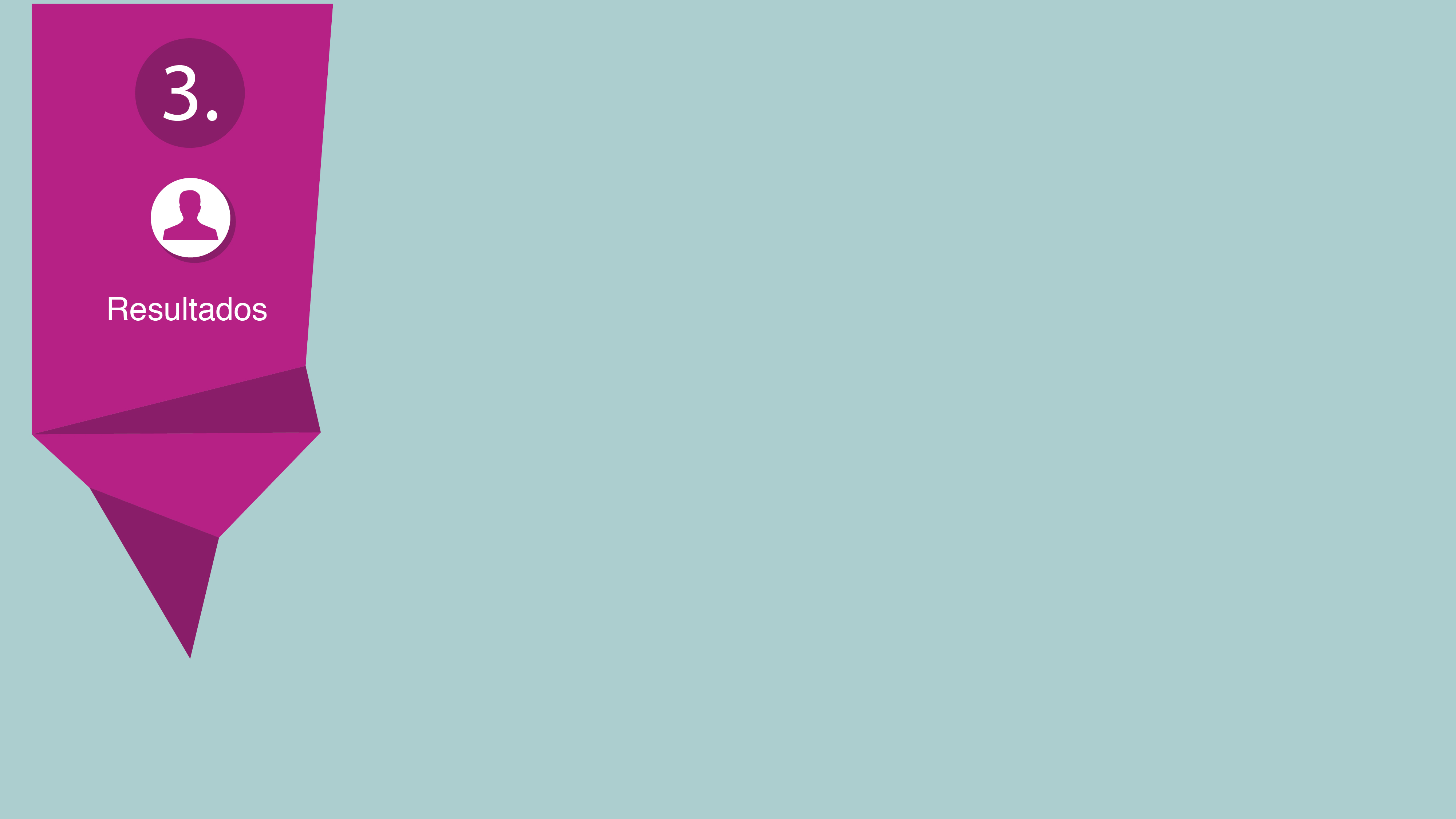 ¿Cuál es el motivo principal por la no aceptación y correcta aplicación de las N.A?
49% - Identifica que la calidad docente es un factor para no aceptar la exigencia de las N.A. (75% del total de encuestados son docentes).
76% - Señala que es por desconocimiento y poca socialización de las N.A.
73% - Porque no participaron en la elaboración y aprobación de las N.A.
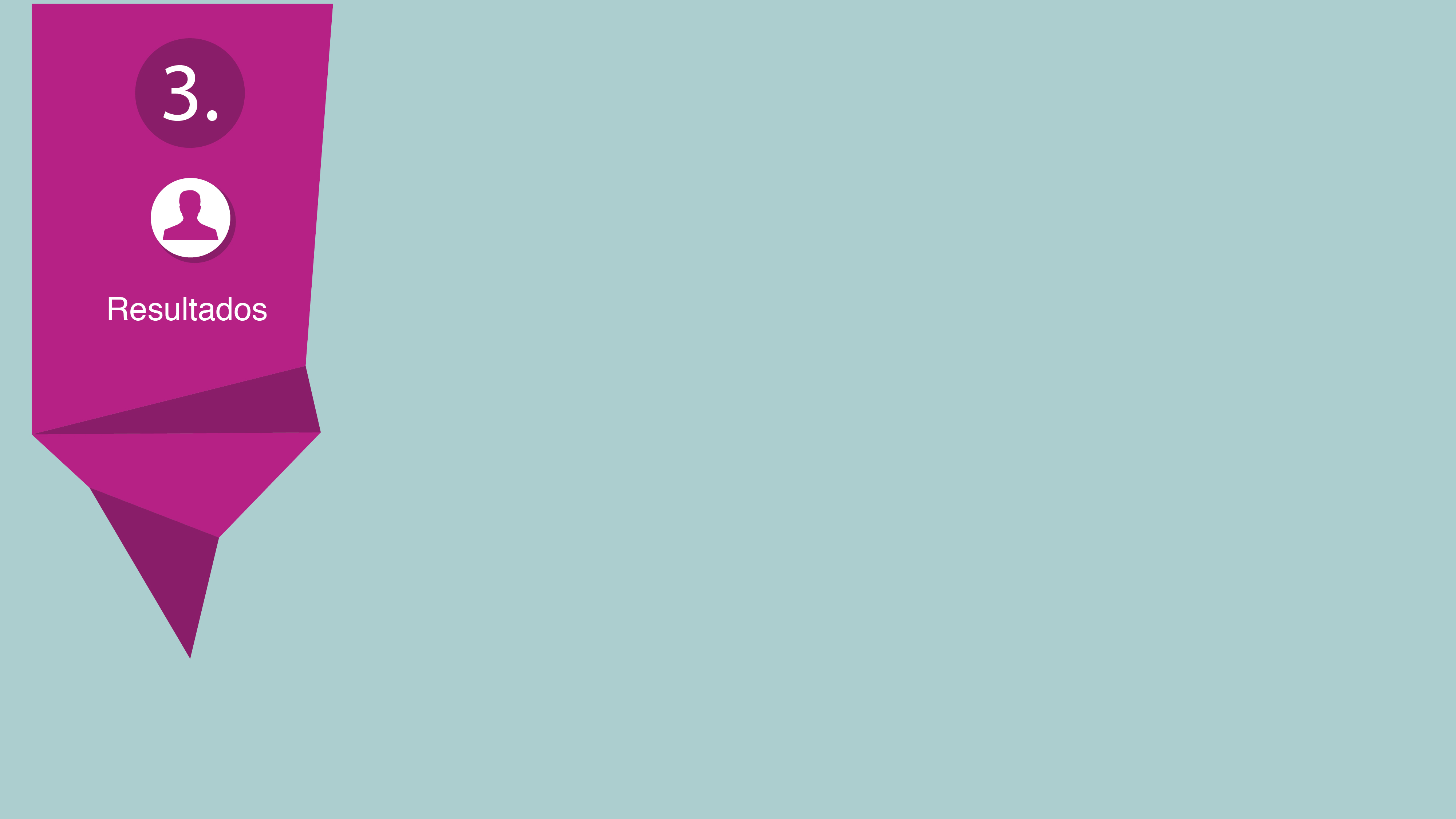 ¿Consideran los grupos de interés que las N.A. le ayudan en su quehacer diario?
81% De los encuestados manifiestan que aplicar las N.A. Ayuda a mejorar la calidad de la educación y hace que la UNAH continúe siendo un referente a nivel nacional en Educación Superior.
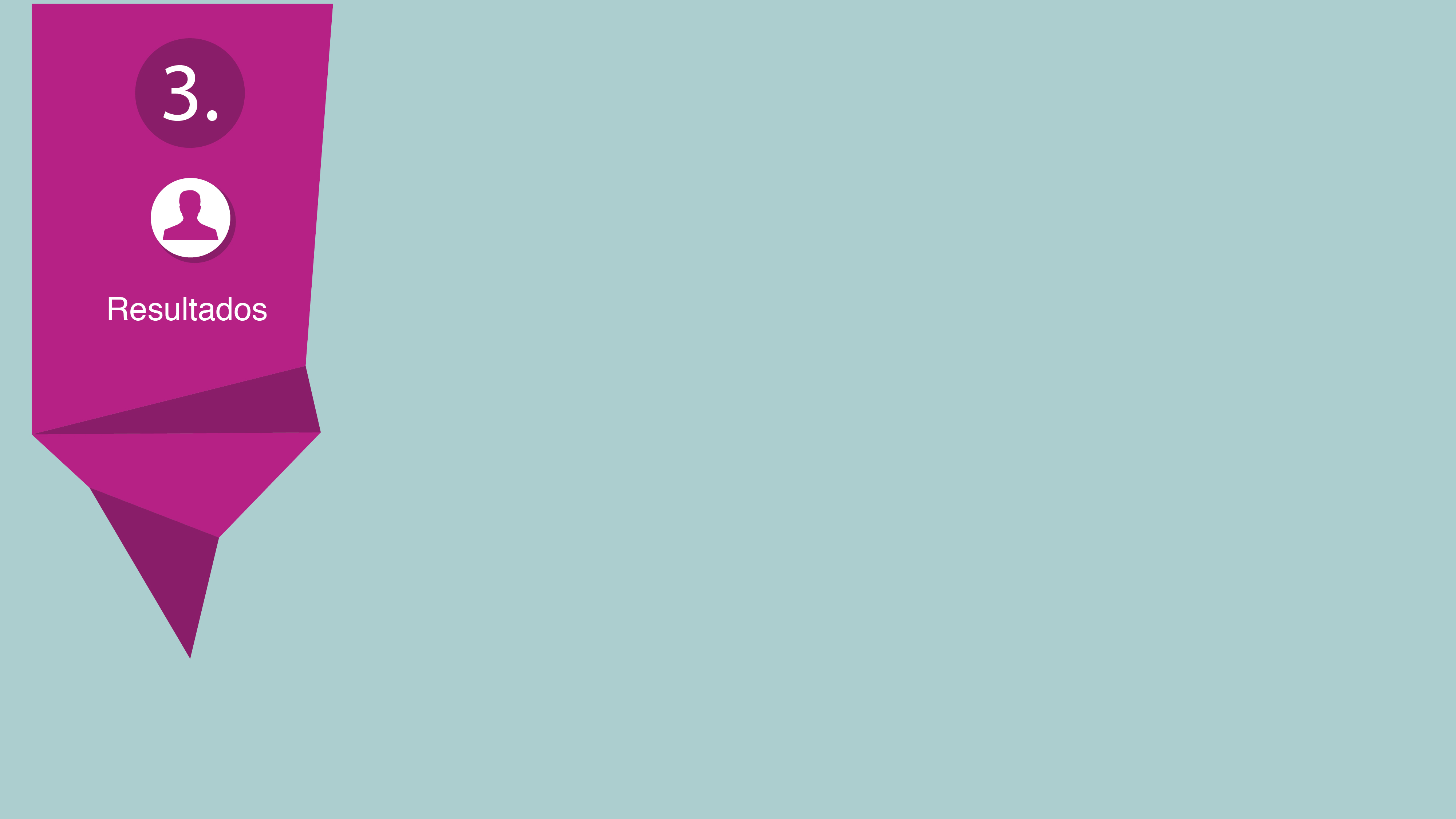 ¿Cuáles son los medios idóneos para mantener comunicación con las autoridades académicas ?
54% de los encuestados reciben información por medio de la plataforma web institucional.
47% - Manifiesta que se informa por medio de su compañero, se deben mejorar los canales de comunicación internas instituyendo una cultura de ComInt.
.2% de las respuestas obtenidas son de decanos, mejorar la comunicación en escalas y mayor compromiso.
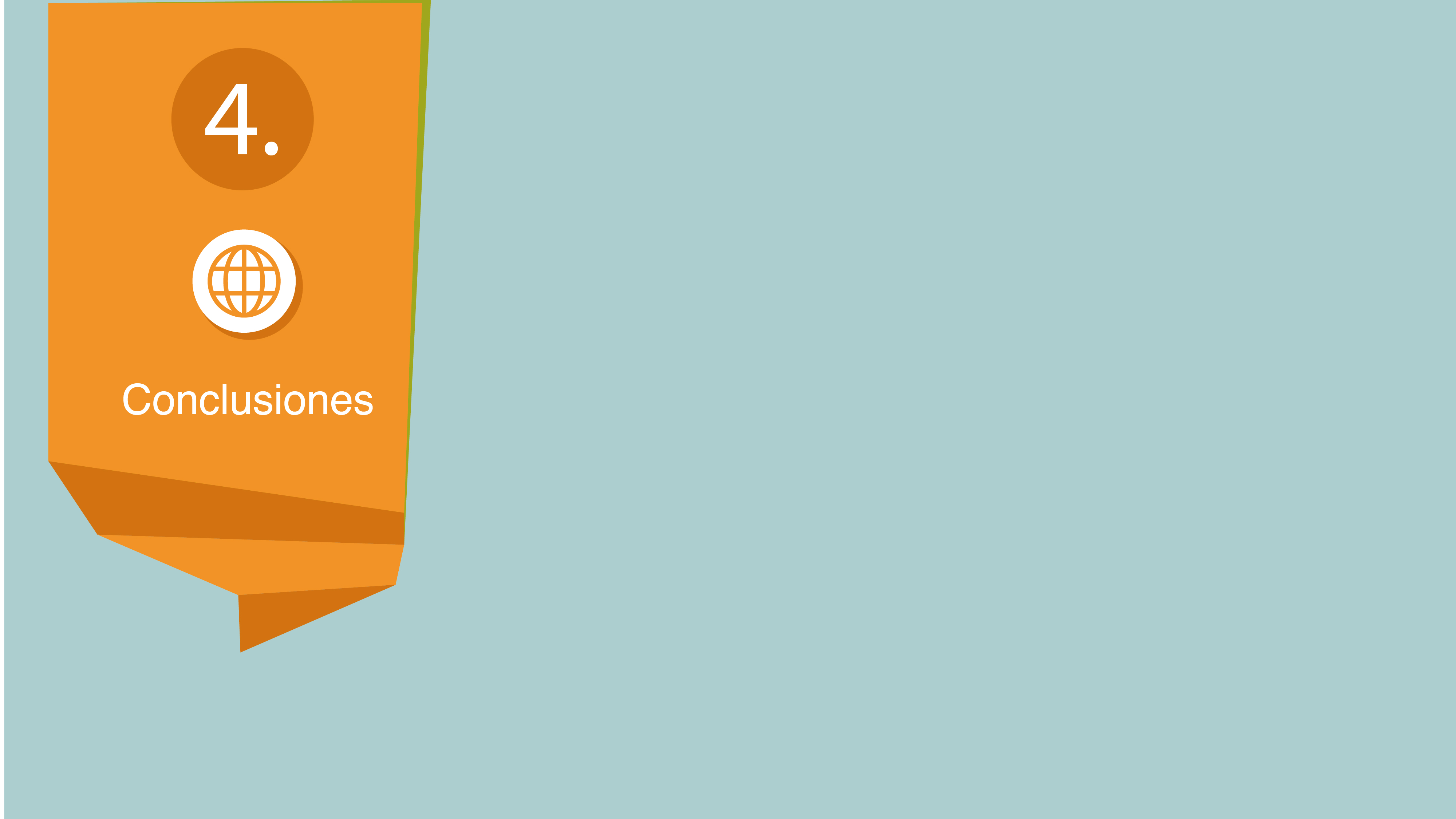 Inclusión, tomar en cuenta su opinión.

Dotar de recursos logísticos para la aplicación de las N.A.

Fortalecer la Comunicación Interna

Elaborar instrumentos, flujogramas para algunos artículos.

Instituir mecanismos de control, acompañamiento, seguimiento y monitoreo
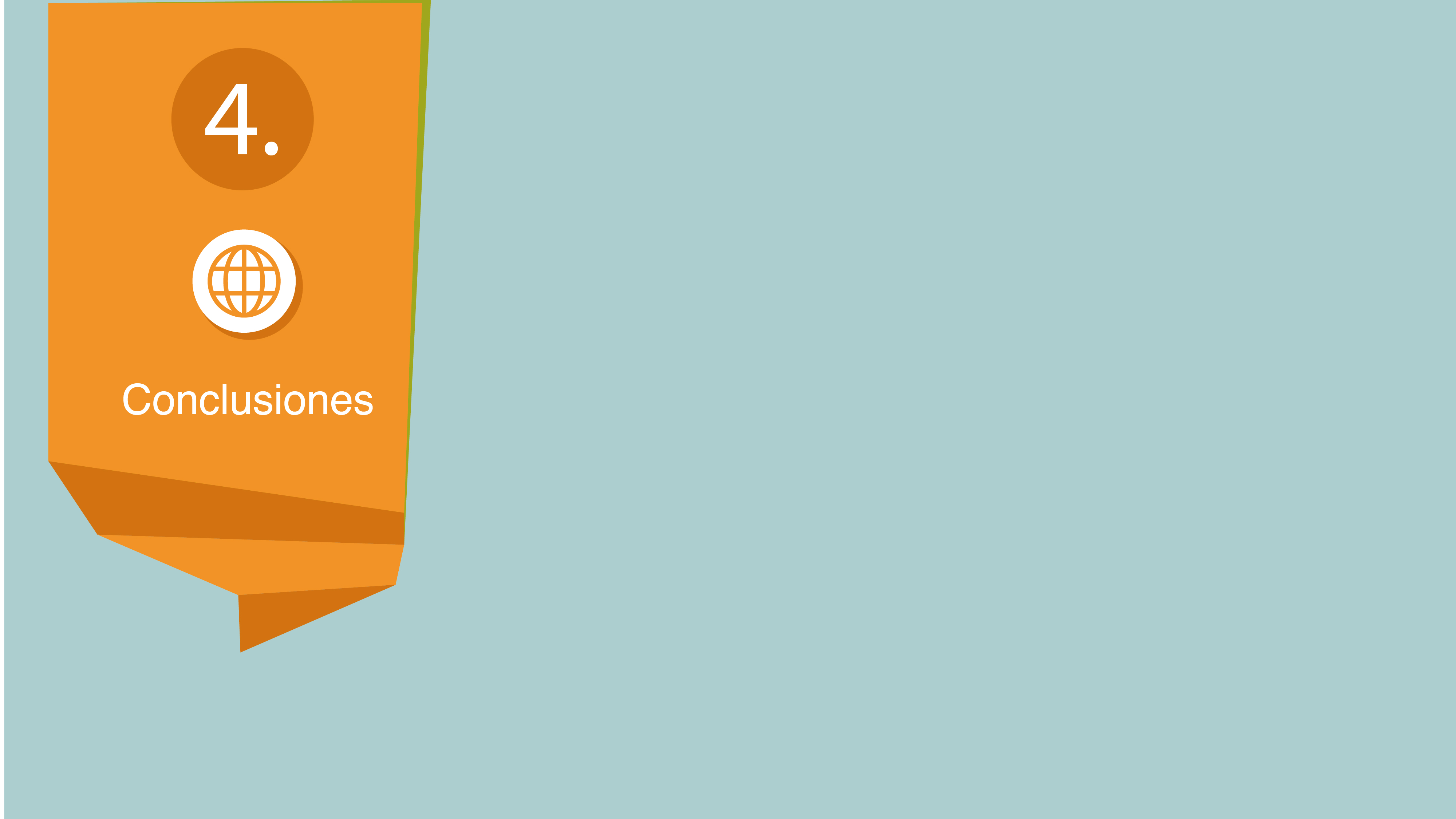 6. Se reconoce la importancia de una normativa institucional.

7. Implementar proyectos de manera gradual.

8. El motivo principal por la no aceptación de las N.A. Por algunos estudiantes es por falta de conocimiento sobre las mismas, calidad docente y economía. 

9.Mostrar por medio de entrevistas, casos, etc. Las buenas prácticas y correcta aplicación de las N.A.
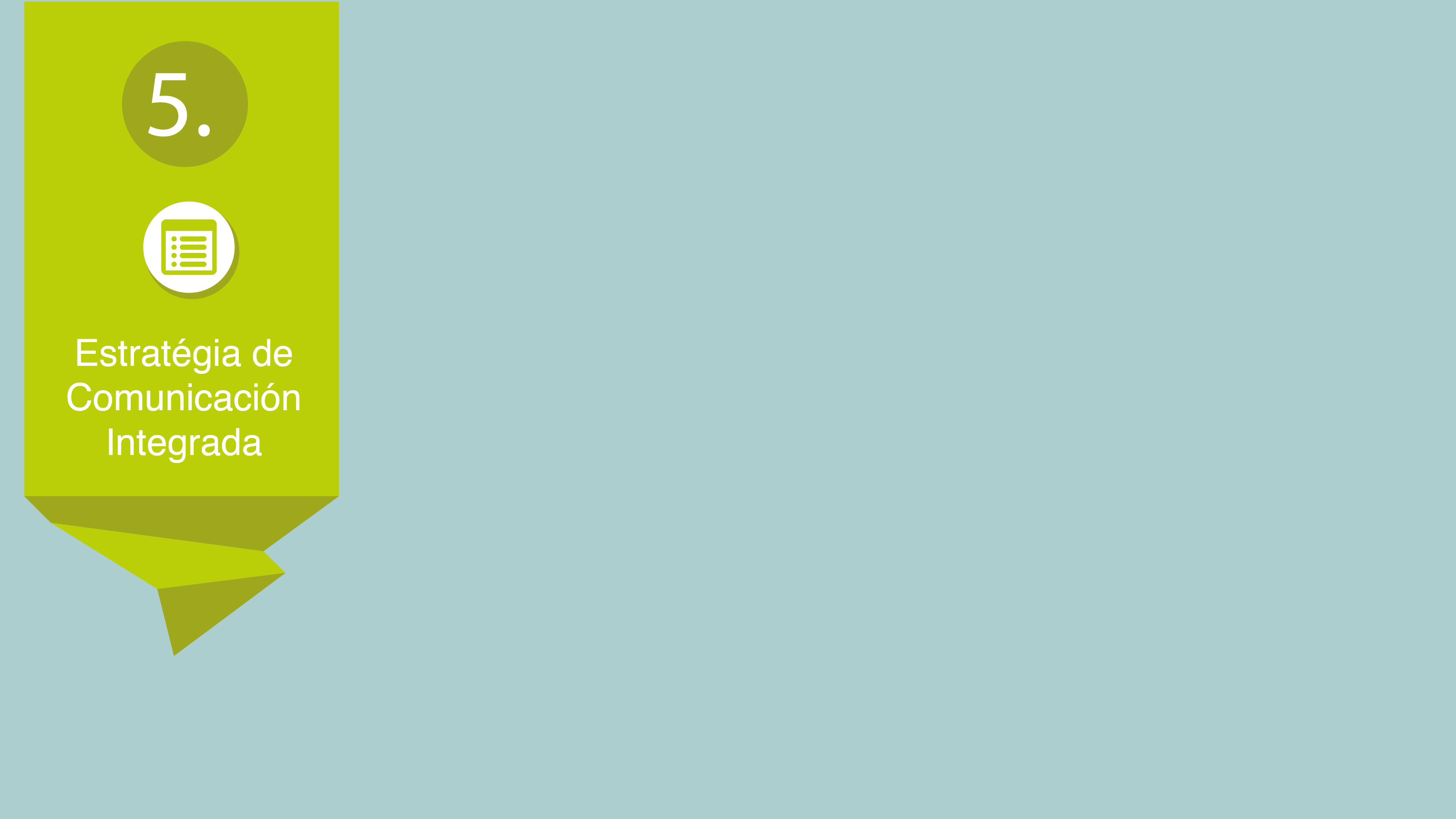 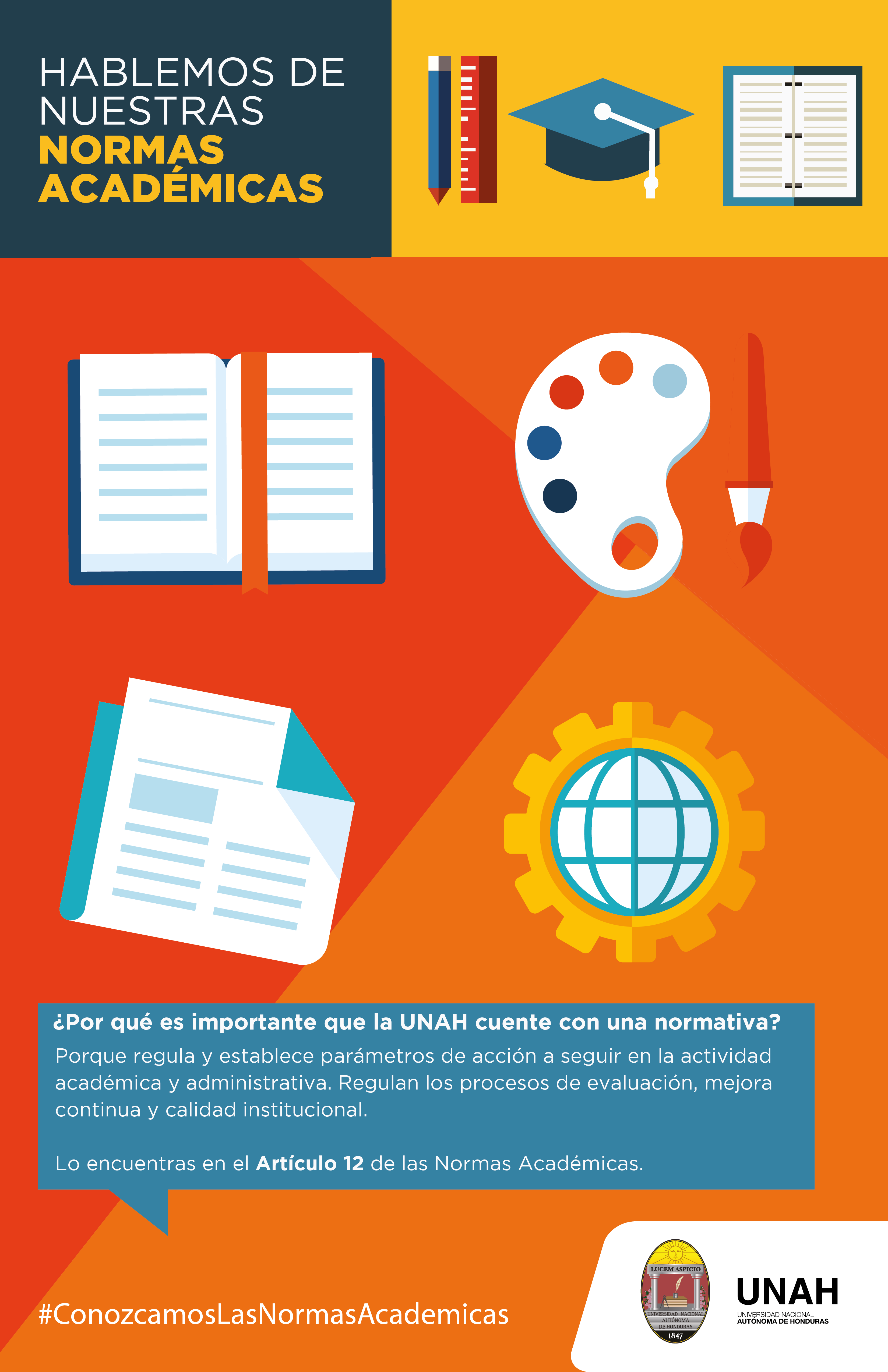 Campaña publicitaria 

Desarrollo de módulos para docentes (capacitaciones)

Instrumentos, flujogramas etc. de algunos art.
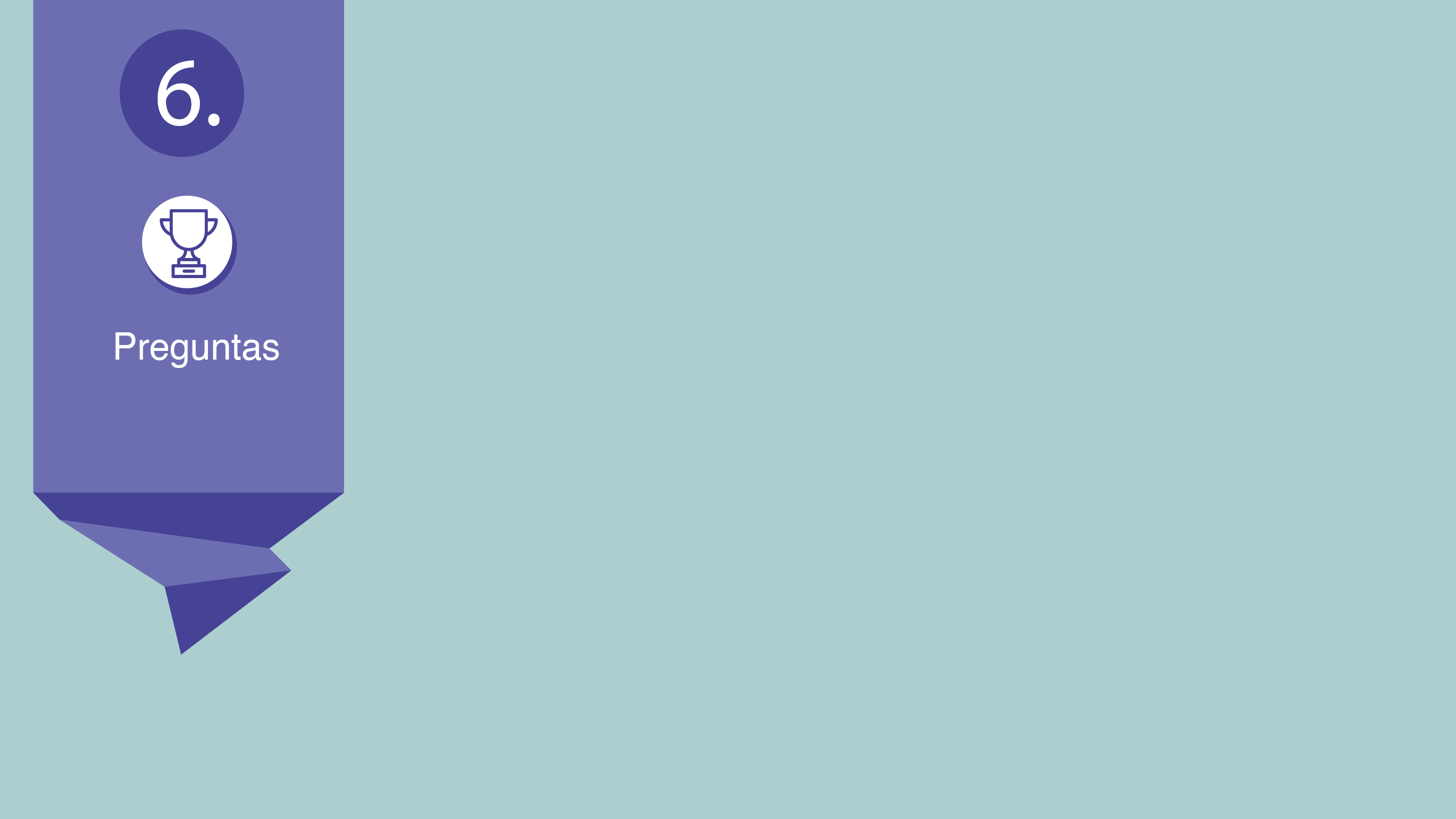 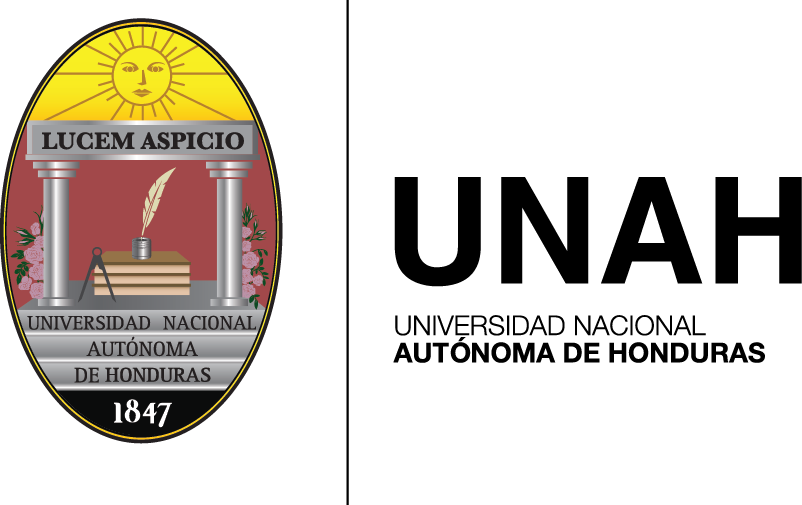